Gestión de Riesgos
Dr. Reynaldo Gheza Pontarelli
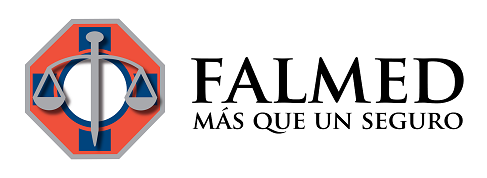 16 de noviembre de 2018
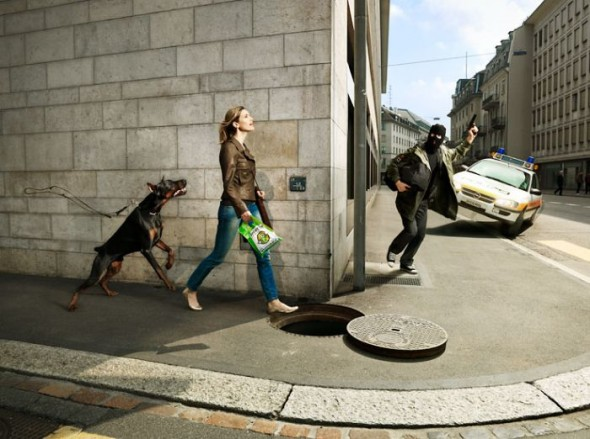 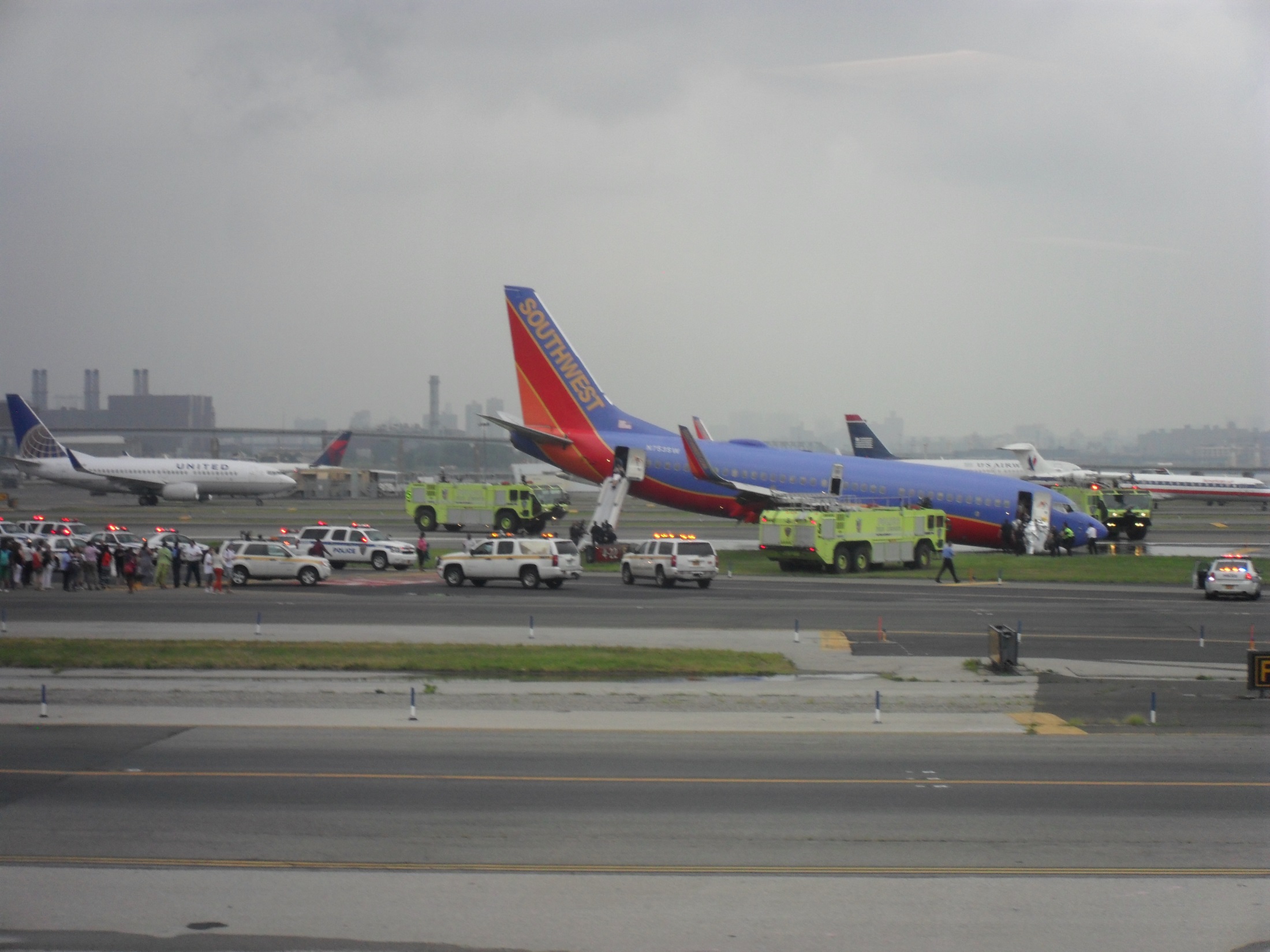 Azar
Lo que no depende de nuestra voluntad o no podemos prever

Peligro o amenaza
Daño potencial que puede atentar contra personas, bienes o medio ambiente

Incertidumbre
Duda o perplejidad; falta de certeza

Riesgo
Medida de la situación peligrosa
Riesgo
Se asocia a la eventualidad de un efecto futuro no deseado el cual es:

Incierto ya que no sabemos si ocurrirá


Con plazos indefinidos pues no sabemos  cuando ocurrirá
Riesgo
El riesgo esta compuesto por dos magnitudes:


Frecuencia: 
Mide la probabilidad de aparición de un efecto no esperado

Gravedad: 
Mide las consecuencias de un siniestro 
(Se mide en unidades, por ej. monetarias o en perdida objetiva de la salud)

Debemos añadir la percepción:
Es la ponderación subjetiva de las 2 magnitudes antes mencionadas
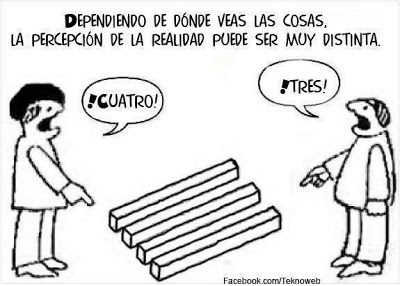 Riesgo sanitario
Probabilidad de ocurrencia de un suceso no esperado que cause daño a un paciente, personal sanitario o a un visitante al lugar de entrega de prestaciones sanitarias,  con o sin repercusión económica en la institución.
Gran cambio en el trabajo sanitario
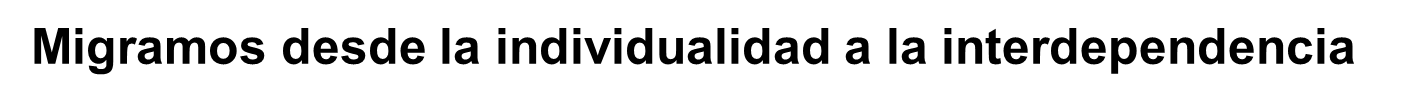 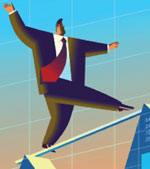 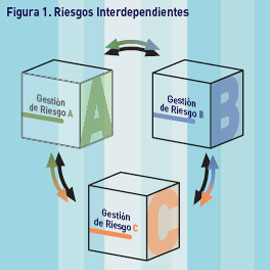 Viajamos desde lo simple a lo complejo
El riesgo ha existido siempre. 
La ocurrencia de eventos adversos también
¿Que buscamos?
La Seguridad de las personas en general, no solo de los pacientes.
Estrategias para aumentar  la seguridad
Identificar los riesgos tanto existentes como potenciales y gestionar soluciones útiles a largo plazo 




             
¡Para el conjunto del sistema!
Estudio Nacional de Incidencia de Eventos Adversos en Hospitales Públicos, 2009*
Objetivo:

Determinar la incidencia, la evitabilidad y el impacto de los eventos adversos en los hospitales públicos de Chile.


*Nancy Jezzi Álvarez Ortiz, PhD Public Health
Estudio Nacional de Incidencia de Eventos Adversos en Hospitales Públicos, 2009
Estudio de Cohorte Retrospectiva 

Muestra: 32 hospitales, 5.706 pacientes, 32.879 días de estada.

Complejidad de hospitales : Alta, Media y Baja
 
Ubicación geográfica : Norte, Centro  y Sur.
Estudio Nacional de Incidencia de Eventos Adversos en Hospitales Públicos, 2009
La incidencia de pacientes con EA relacionado con la asistencia sanitaria fue 6,7% 

            380 pacientes de 5.706.

            433 Eventos adversos
Estudio Nacional de Incidencia de Eventos Adversos en Hospitales Públicos, 2009
Evitabilidad

-   Total o alta: 56%
Moderada: 30%
Mínima o ausente: 12%
No evaluada: 2%
Estudio Nacional de Incidencia de Eventos Adversos en Hospitales Públicos, 2009
Impacto

Leve29%
Moderado: 56%
Grave: 15%
Estudio Nacional de Incidencia de Eventos Adversos en Hospitales Públicos, 2009
Impacto

Aumento de la estancia hospitalaria: 38,6%
Reingreso hospitalario: 31,2%
Fallecieron:  3,9%
¿Qué podemos hacer?
GESTIONAR LA CALIDAD……… que no es otra cosa que……..


                                                      ¡GESTIONAR LA SEGURIDAD!
Gestión de Riesgos Sanitarios
Prevenir los EA
Comunicación
“El principal reto que se plantea es no culpar ni castigar, sino evitar que ocurran los errores —ya sean humanos o del sistema………




Sir Liam Donaldson , médico jefe del Reino Unido y presidente de la nueva Alianza Mundial para la Seguridad del Paciente
Andrea Martones R.
Enfoque de Sistema
Andrea Martones R.
Análisis de Riesgos
Es posible detectarlos?

Son aceptables?

Son evitables?

Cual es su Impacto sobre la institución?
¿Qué es la Gestión de riesgos/Calidad?
Es una metodología : 

1- Identificamos las incertidumbres y  riesgos asociados
2- Evaluamos el impacto.
3- Priorizamos
4- Definimos e implementamos acciones de mejora
5- Hacemos seguimiento continuo
6- Evaluamos el impacto
7- Volvemos a empezar

Esto no es otra cosa que Mejora continua
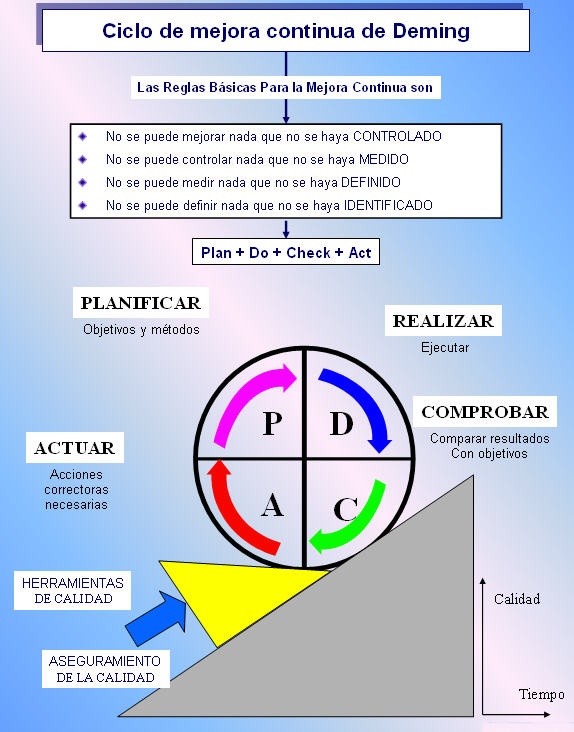 Ciclo PDCA modificado
Plan           La dirección promueve la Calidad Total

Do              El operario realiza acciones correctoras

Check        El inspector y la dirección comprueban

Act             La dirección corrige y normaliza
Ciclo PDCA modificado
Planificar     Definir objetivos
                         Decidir métodos

Hacer          Educación 
                         Formación

Comprobar

Actuar
Buscamos
Controlar el riesgo: Eliminar, reducir, transferir¿no hacer nada?

Costear las fallas, financiar estas y reparar el daño

Aprender de los errores y modificar procesos
La organización:
Debe incorporar el trabajo en calidad a la misión y valores de la organización                              Política de calidad y objetivos*

Incorporar la calidad en la planificación estratégica

                               
                               Programa de Calidad*


Gestores de Calidad/Riesgo deben prestar apoyo metodológico y de formación                           Encargados de Calidad Institucionales*

*Contenido en el ámbito “calidad” de la acreditación institucional
Donde falla la calidad y aparece el riesgo
Ex ante
Ausencia o fallas en la estructura
Ausencia o fallas en la definición de procesos

Durante
Falla en la ejecución de los procesos

Ex post
No aprender de los resultados o consecuencias
¿Podemos actuar sobre los riesgos?
Ex ante

Conocemos la relación entre fallas en la estructura y ocurrencia de eventos adversos:

               Fallas en la infraestructura y equipamiento
               Fallas en la definición de los procedimientos
               Fallas en el Recurso humano

Podemos identificarlas y actuar:

1- Autorización sanitaria
2- Protocolización Básica en la acreditación
3- Certificación profesional
¿Podemos actuar sobre los riesgos?
Durante

Mala praxis

Podemos actuar sobre las practicas*
                   Supervisión:
                                          Directa
                                          Indirecta

                   Capacitación continua
                                          Por ejemplo: IAAS, RCP.


Probadamente disminuyen el riesgo.


*Esto forma el corazón de la Acreditación
¿Podemos actuar sobre los riesgos?
Ex post

Gestionar las fallas
                            - Gestión de Reclamos
                            - Análisis de Eventos adversos
                            - Auditorias

Podemos mitigar el daño
                            - Psicológico
                            - Físico
                            - Económico

Sobre todo PODEMOS APRENDER Y MEJORAR


En la Acreditación no basta con mostrar los resultados, se debe explicar como se obtuvieron estos.
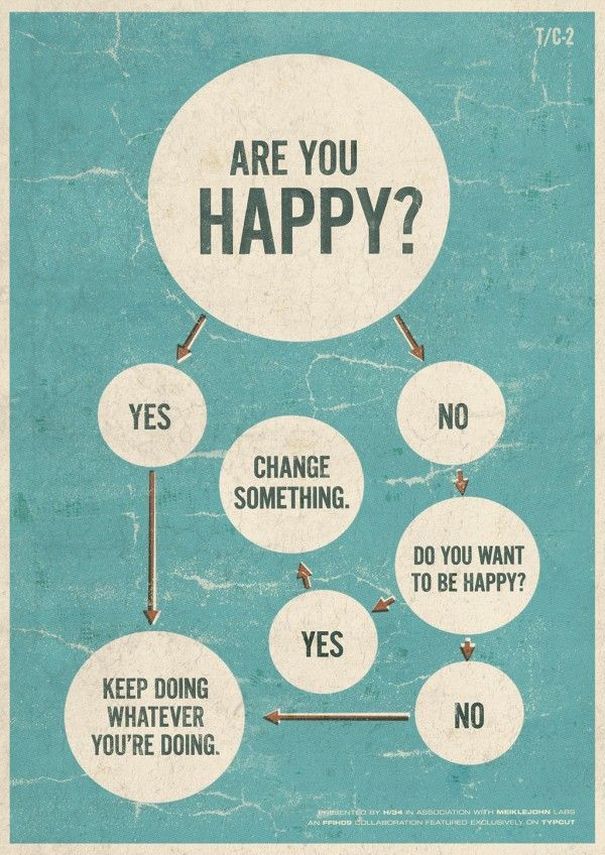 Operativizar la Gestión de Riesgos
Dr. Reynaldo Gheza Pontarelli
Equipo Gestión de Calidad
Gestor de Calidad
Gestor de Procesos
Gestor de Riesgos

                                  ¿Requisitos, Formación?
Trabajo en equipo
Prevención de riesgos
Gestión de reclamos
Gestión legal
IAAS
Gestión Eventos adversos
Comunicaciones
Comité de Ética
Auditoría
Análisis Fallas-Problemas
Análisis causa Raíz
AMFE
Protocolo de Londres
Análisis Árbol de Fallas
Diagrama de causa efecto Ishikawa
Los 5 Porqués
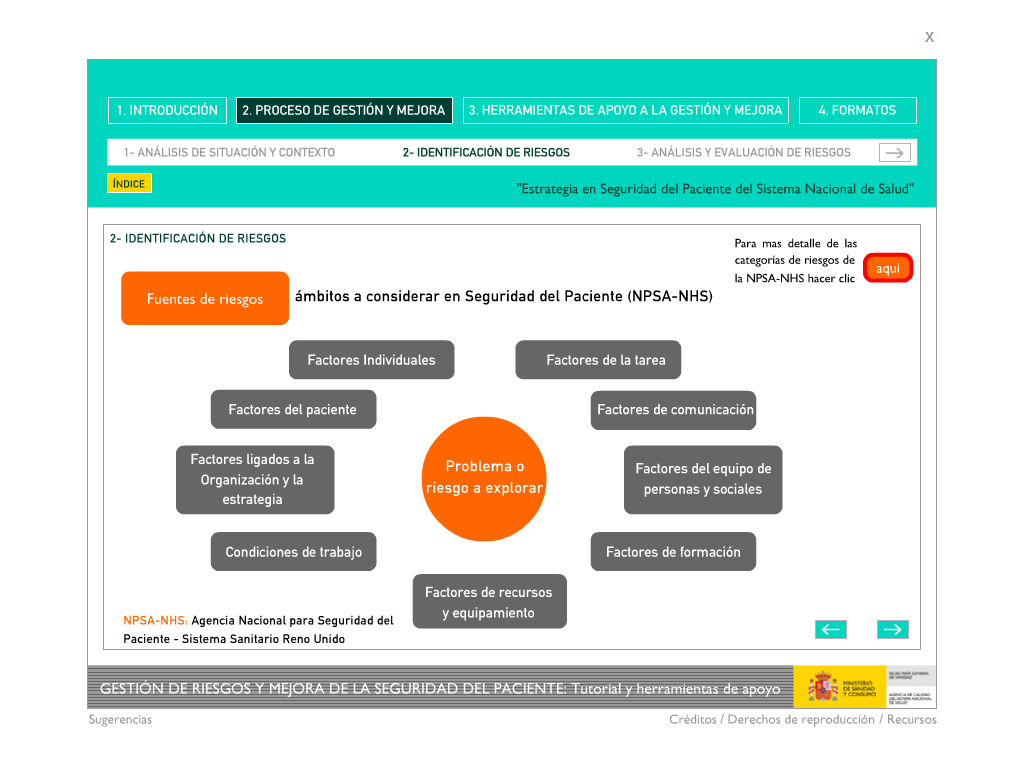 Andrea Martones R.
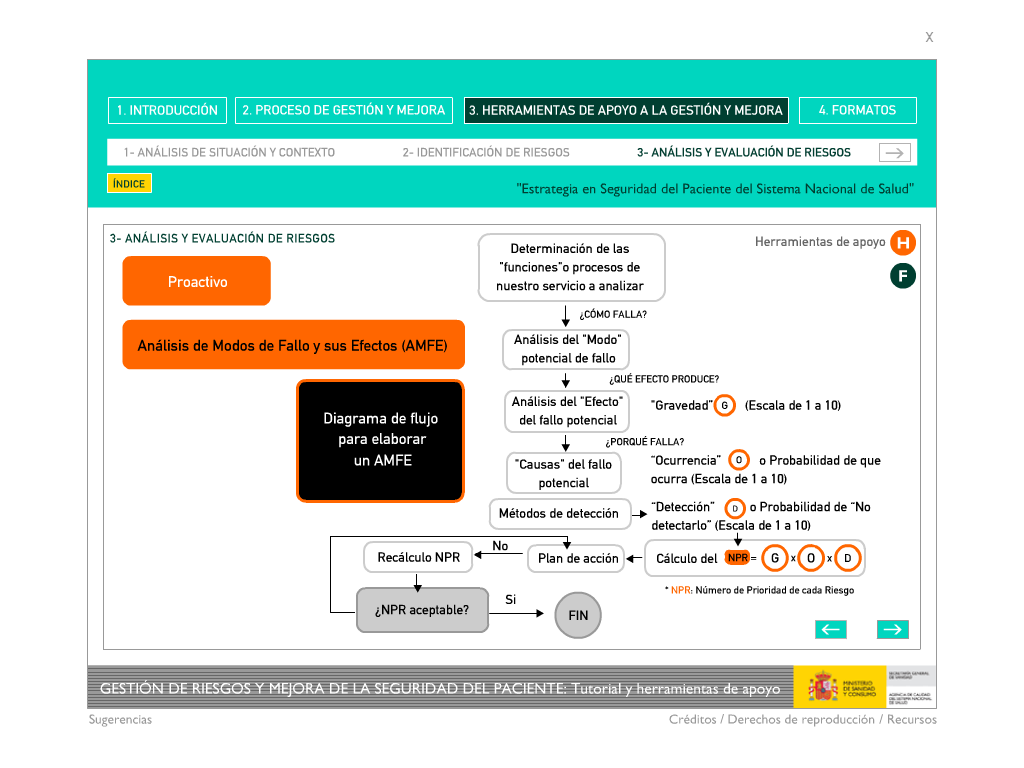 Andrea Martones R.
HERRAMIENTAS
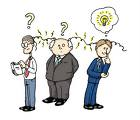 Disminuir la Variabilidad
Medicina Basada en Evidencias
Gestión Documental
Contar con Norma de Gestión Documental

Responsable único
Definir formato de documentos
Archivo
Actualización 
Eliminación.
Gestión Documental
Reglas para la documentación 

Escribir lo que se hace.
Hacer lo que está escrito.
Verificar si lo que está escrito se cumple.
Mantener registros de lo que se hizo.
Definir carácter del documento
GUÍAS DE PRÁCTICA CLÍNICA:  Recomendaciones, no obligatorias

 
NORMAS:  Deben ser cumplidas sin interpretaciones o adaptaciones.


PROTOCOLO:  Obligatorias en la medida que quienes las implementen así lo acuerden.
Registro Clínico
Procedencia del paciente 

Religión

Orientación Sexual

Hipótesis Diagnostica

Representante o persona con quien contactarse

No dejar de pedir algo por “falta de recursos”
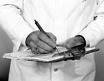 Consentimiento informado
Documento fácil de entender

Debe ser explicado antes

Contener el procedimiento a realizar

Identificación del médico y cambio de médico

Identificación del paciente y firma

Identificación y firma de terceros, quienes autorizan o testigos, en caso de incapacidad del paciente

Archivar en ficha
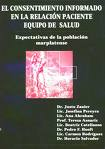 Norma de entrega de información a terceros
Comité de ética
No opinan sobre mala practica y/o negligencia médica.

No son contralores o árbitros.
GRD
Relacionan la casuística con el coste que representa su asistencia.
Complejidad de la casuística
Gravedad de la enfermedad: Nivel de pérdida de función y/o índice de mortalidad. 

Pronóstico: Evolución probable de una enfermedad. Incluye la mejoría,  gravedad,  recaída y supervivencia.

Dificultad de tratamiento: Problemas de atención médica que presentan pacientes que sufren una enfermedad.
 
Necesidad de actuación médica:  Consecuencias en cuanto a gravedad de las patologías, que se presentan o aumentan por falta de atención inmediata o continuada.

Intensidad de los recursos: Cantidad y tipos de servicios tanto de enfermería como diagnósticos y terapéuticos utilizados en el tratamiento de una patología.
Gestión de Reclamos
Detección de Eventos adversos
Eventos Adversos
Vigilancia Activa de Eventos Adversos
Eventos y Efectos Adversos
Incidentes
Error de medicación sin efectos observables. 
 
Eventos adversos leves
Error de medicación con aparición de reacción cutánea leve, transitoria. 
 
Eventos adversos graves
Error de medicación con reacción severa, necesidad de intubación.
 
Evento centinela
Error de medicación con muerte del paciente.
 
Lo que define el tipo de evento es el efecto adverso observado.
Negociación
Negociación Modelo Harvard o Basada en Principios

Permite decidir basándose en las circunstancias
Se debe buscar los beneficios mutuos
Resultados deben ser independientes del deseo o voluntad de las partes.
¿Cómo debemos vivir nuestras vidas?
No es vivir, sino vivir una vida buena lo que debemos considerar más importante
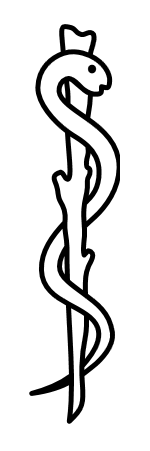